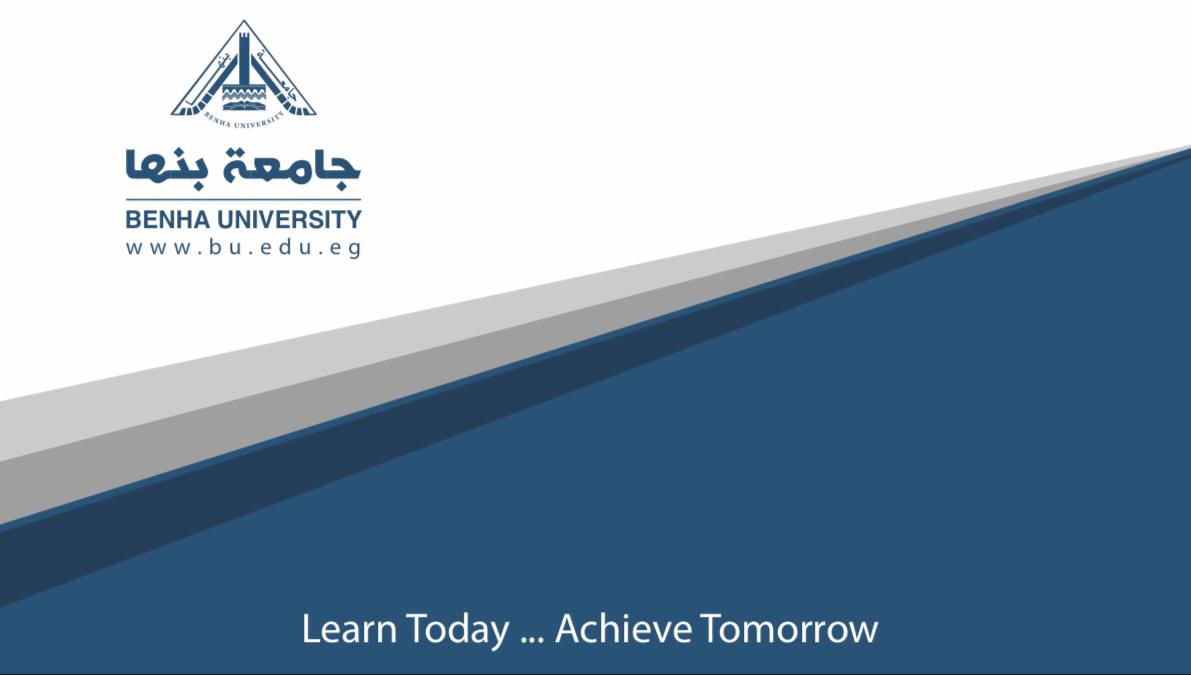 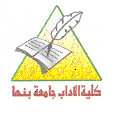 المصدر  
ا.د/ صابر امين دسوقى
د/ اسلام سلامه
كلية الاداب جامعة -بنها
د اسلام سلامه محمد اعداد /
كلية الاداب 
قسم الجغرافيا
الفرقة الثالثة
المحاضرة الثالثة
مادة النصوص الجغرافية
Sub-Branches of Physical Geography
Since the Earth and its systems are so complex, there are many sub-branches of physical geography:
K- Landscape ecology
A- Geomorphology
Geomorphology: the study of Earth's landforms and its surface's processes, and how these processes change and have changed Earth's surface-such as erosion, landslides, volcanic activity, earthquakes, and floods.
Look at the colored words
B- Hydrology
Hydrology: the study of the water cycle, including water distribution across the planet in lakes, rivers, aquifers, and groundwater; water quality; drought effects; and the probability of flooding in a region.
C- Glaciology
Glaciology: the study of glaciers and ice sheets, including their formation, cycles, and effect on Earth's climate
D- Biogeography:
Biogeography: the study of the distribution of life forms across the planet, relating to their environments; this field of study is related to ecology, but it also looks into the past distribution of life forms as well, as found in the fossil record.
.
E- Climatology
Climatology: the study of Earth's atmosphere and climate, how it has changed over time, and how humans have affected it.
F- Meteorology:
Meteorology: the study of Earth's weather, such as fronts, precipitation, wind, storms, and the like, as well as forecasting short-term weather based on available data.
G- Paleogeography
Paleogeography: the study of historical geographies, such as the location of the continents over time, through looking at geological evidence, such as the fossil record
H- Coastal geography
Coastal geography: the study of the coasts, specifically concerning what happens where land and water meet
I- Oceanography
Oceanography: the study of the world's oceans and seas, including aspects such as floor depths, tides, coral reefs, underwater eruptions, currents. And water pollution
J- Quaternary science:
Quaternary science: the study of the previous 2.6 million years on Earth, such as the most recent ice age and Holocene period, including what it can tell us about the change in Earth's environment and climate
K- Landscape ecology
Landscape ecology: the study of how ecosystems interact with and affect each other in an area, especially distribution of landforms and species in these ecosystems
Translated into Arabic
Geomorphology is the study of landforms, their processes, form and sediments at the surface of the Earth (and sometimes on other planets). Study includes looking at landscapes to work out how the earth surface processes, such as air, water and ice, can mould the landscape. Landforms are produced by erosion or deposition, as rock and sediment is worn away by these earth-surface processes and transported and deposited to different localities. The different climatic environments produce different suites of landforms..
What are the sub-branches of physical geography.
I wish you happy times